Муниципальная бюджетная дошкольная образовательная организация «Детский сад №2 «Ромашка» ст. Гиагинской»

Познавательно-экспериментальная   деятельность дошкольников средствами экологического воспитания
Воспитатель: Коробкова Т.В.
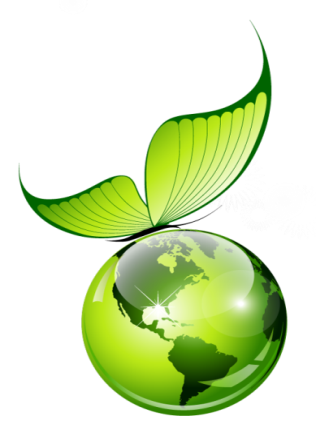 Актуальность
Деятельность человека в природе, ведущая к нарушению экологического равновесия
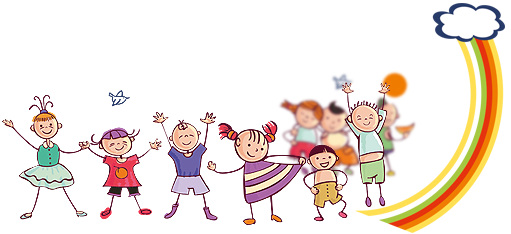 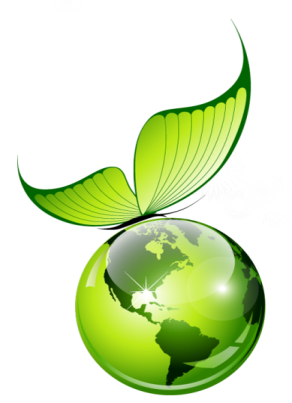 Экспериментальная деятельность дошкольников получила новый толчок в развитии с введением ФГОС ДО
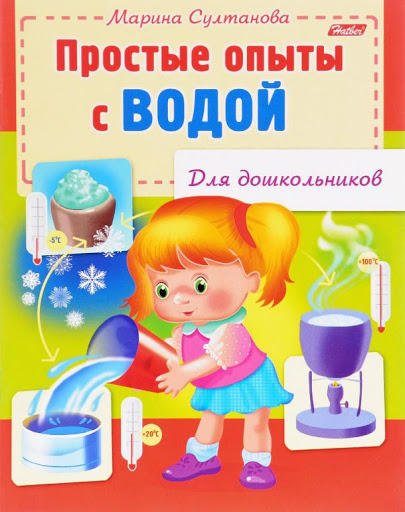 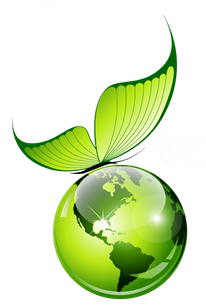 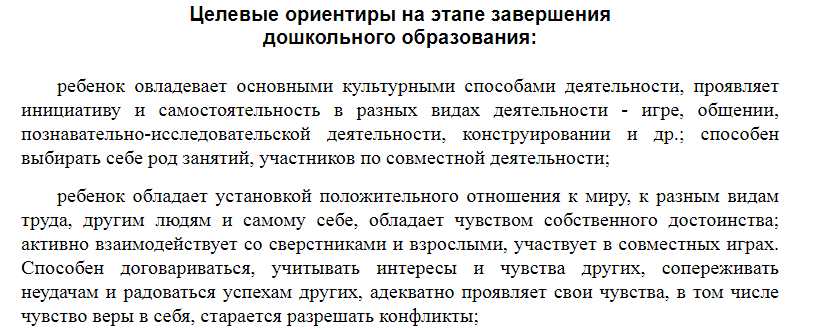 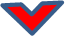 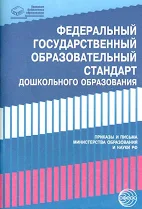 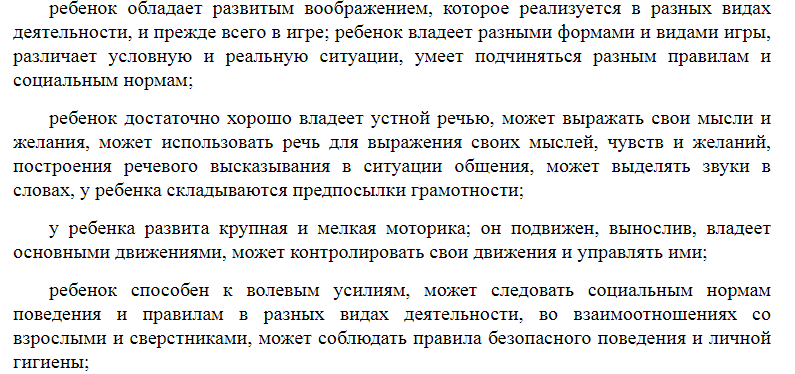 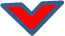 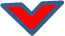 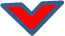 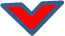 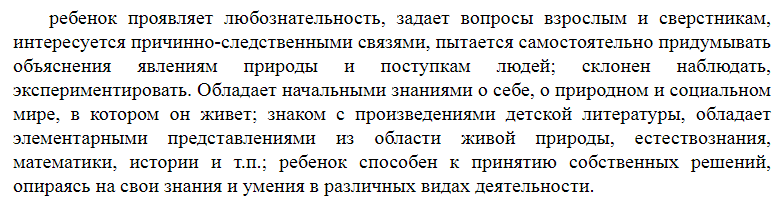 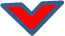 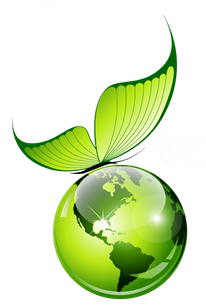 Цели: 
создавать условия для познавательно-экспериментальной деятельности детей;
поощрять и направлять исследовательскую инициативу детей, развивая их независимость, изобретательность, творческую активность, стремление делать выводы;
развивать наблюдательность, умение сравнивать, анализировать, обобщать
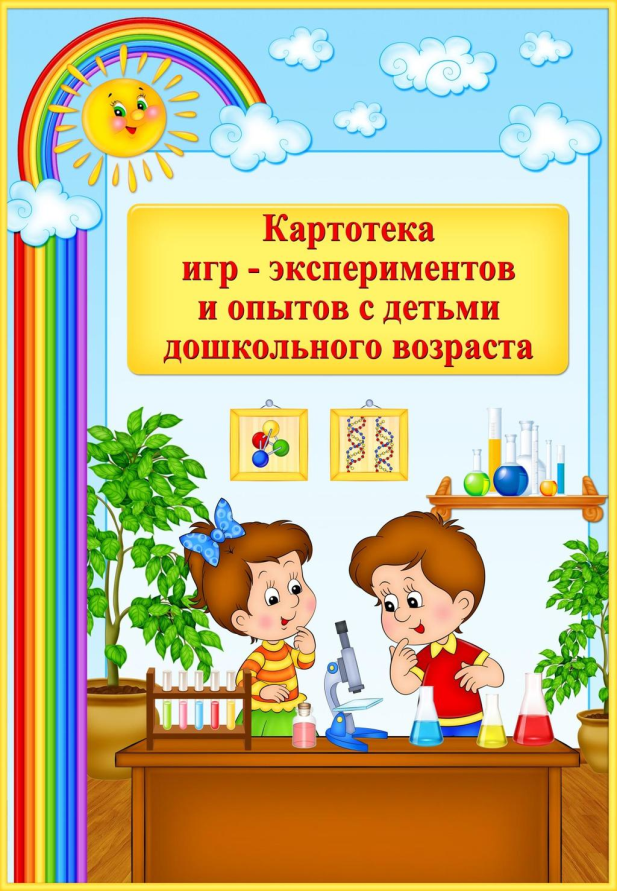 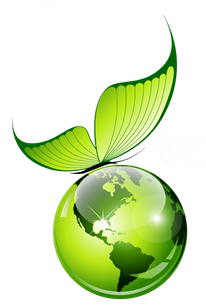 Задачи: 
расширение представлений детей о физических свойствах окружающего мира;
расширение представлений детей о значимости воды и воздуха в жизни человека;
расширение представлений об использовании человеком факторов природной среды: солнце, земля, воздух, вода, растения и животные - для удовлетворения своих потребностей. 
знакомство с различными свойствами веществ (твердость, мягкость, сыпучесть, вязкость, плавучесть, растворимость);
знакомство детей со свойствами почвы и входящих в её состав песком и глиной;
развитие представлений об основных физических явлениях (отражение, преломление света, магнитное притяжение);
формирование опыта выполнения правил техники безопасности при проведении физических экспериментов
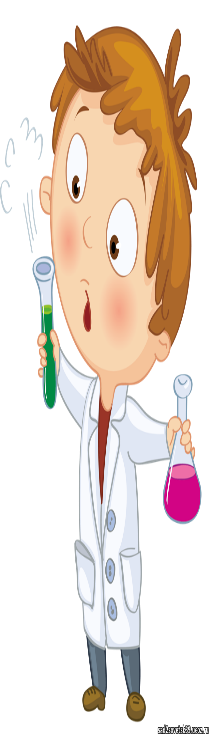 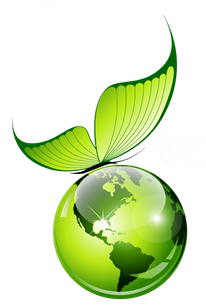 Средства                           экологического воспитания: 
 Среди большого количества средств развития исследовательской активности дошкольников, познавательно-экспериментальная деятельность -  одно из важных средств экологического воспитания дошкольников. Так же средствами познавательно-экспериментальной деятельности являются: язык, речь, поисковые действия дошкольников.
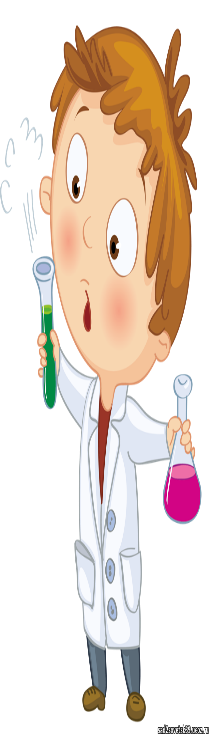 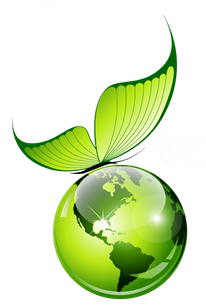 Принципы: 
Принцип соответствия задач, содержания, методов и форм образовательной работы ведущим возрастным потребностям ребенка
Принцип активного обучения
Принцип креативности 
Принцип результативности
Принцип целостности 
Принцип систематичности и последовательности
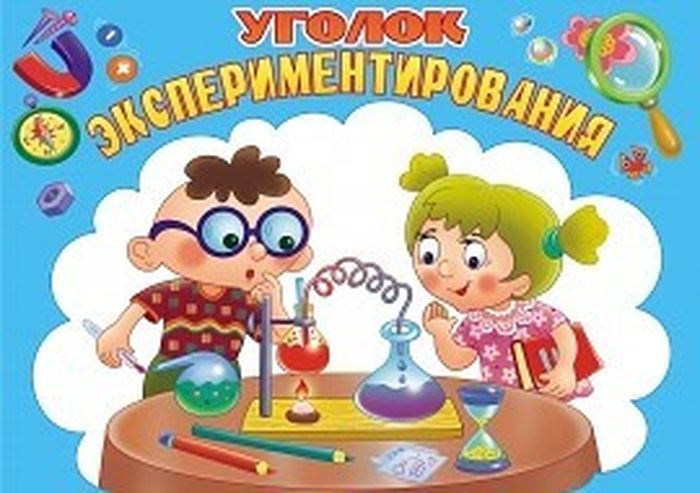 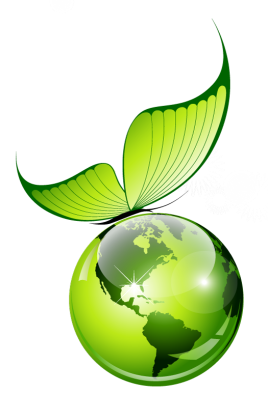 Методы: 
наглядные
словесные
практические методы
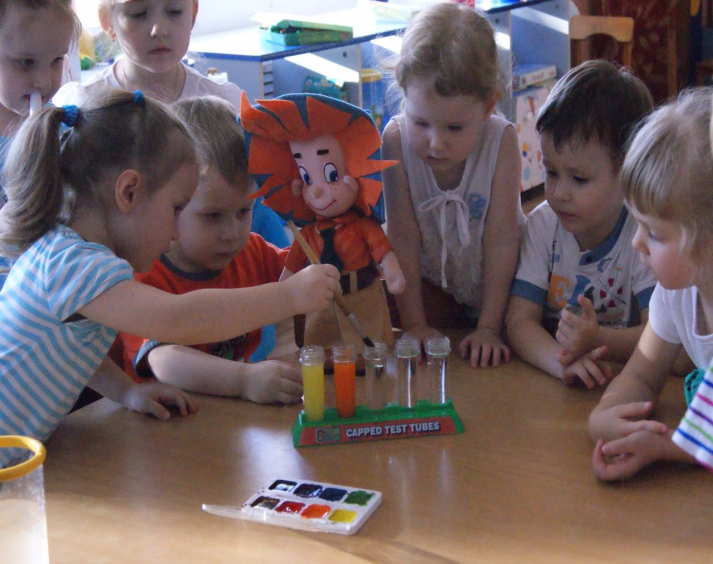 Формы работы:
образовательная деятельность;
беседы познавательно-эвристического характера;
знаково-изобразительные средства;
лабораторные работы;
киносеансы;
прослушивание аудиозаписей;
дидактические и развивающие игры, упражнения;
сюжетно-ролевые игры;
эксперименты и опыты;
рассматривание картин;
наблюдения за живыми объектами и явлениями природы;
экскурсии и целевые прогулки;
работа в центрах природы;
экологическая тропа;
акции добрых дел;
предметные недели;
кружковая деятельность
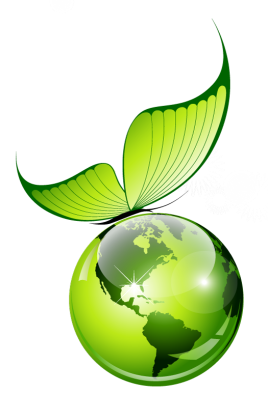 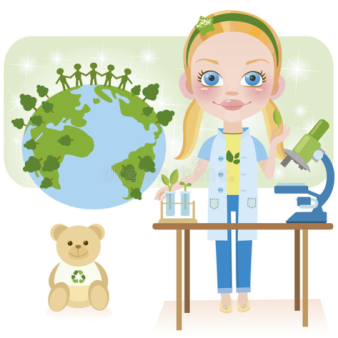 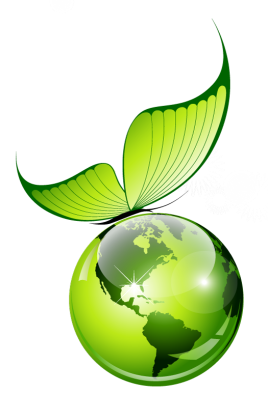 Разделы: - вода
 - воздух
 - песок, глина и камни
 - фауна и флора
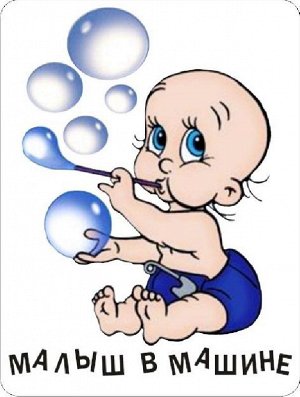 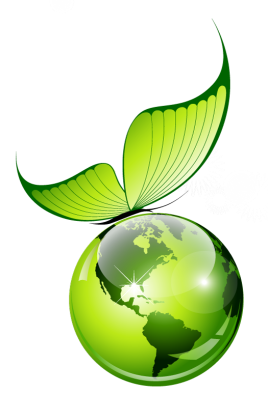 Правила  при выборе темы:
 
тема должна быть интересной ребёнку и увлекать его;
тема должна быть выполнима, решение её должно принести реальную пользу участникам исследования;
тема должна быть оригинальной, в ней необходим элемент неожиданности, необычности
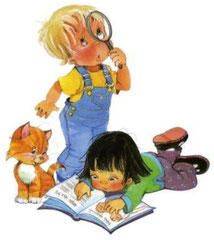 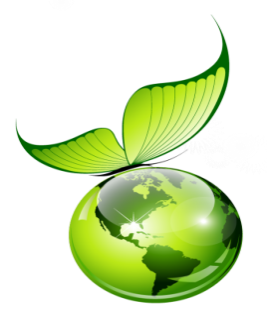 Структура проведения опытов:
постановка проблемы
поиск путей решения проблемы
проверка гипотез, предположений
обсуждение увиденных полученных результатов
формулировка выводов
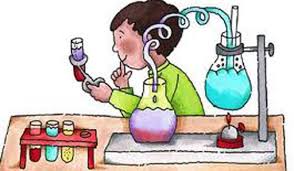 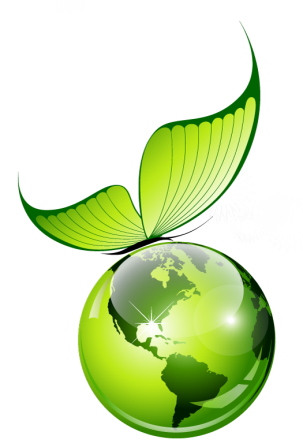 Центр экспериментирования
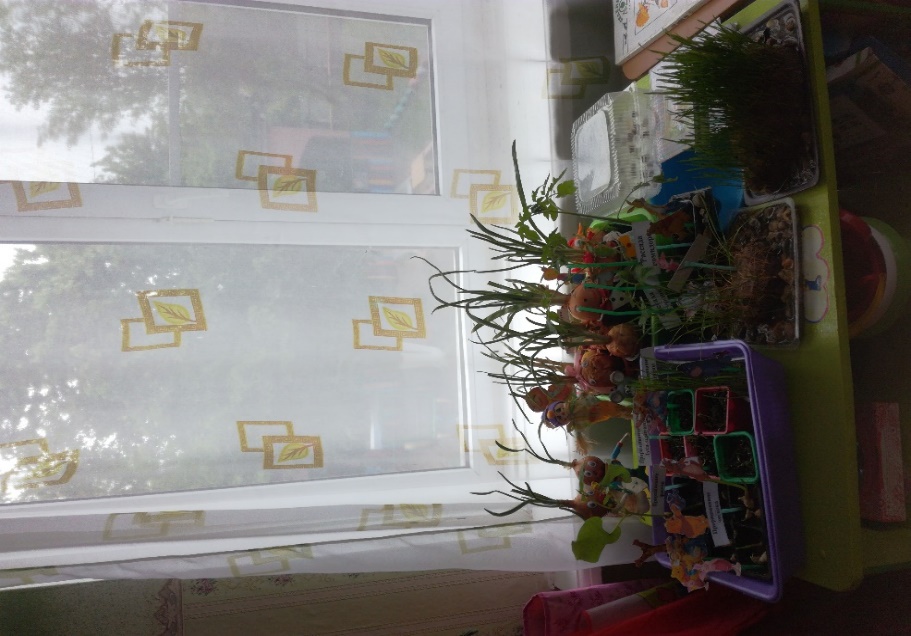 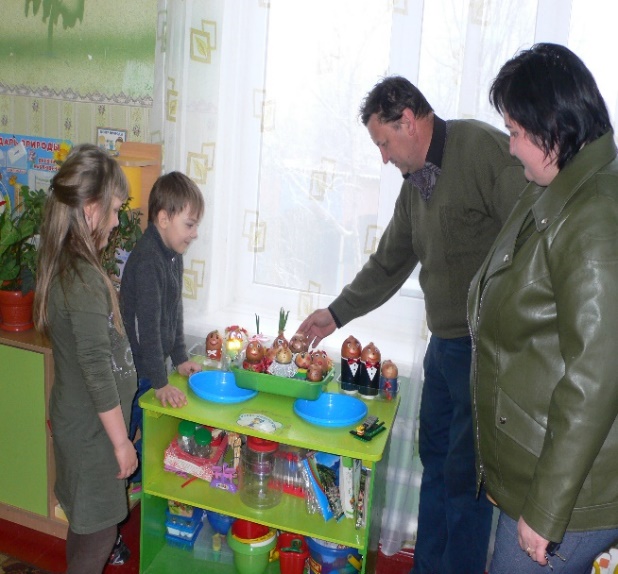 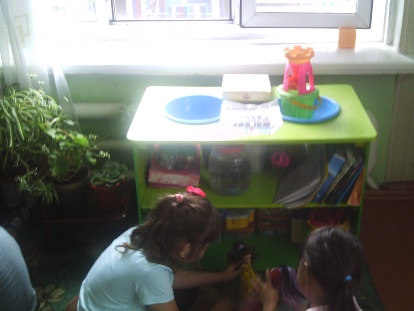 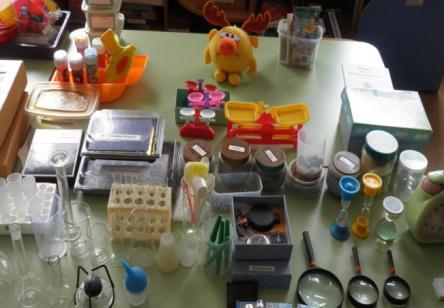 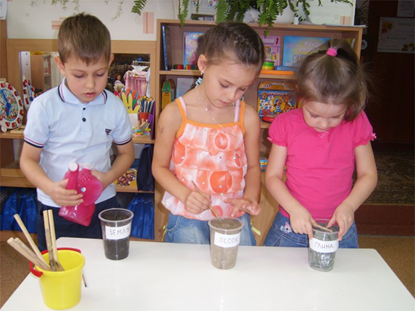 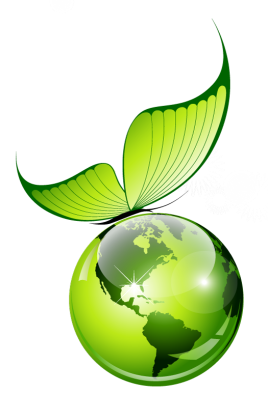 Оснащение центра экспериментирования: приборы – помощникиприродные материалыбросовый материал
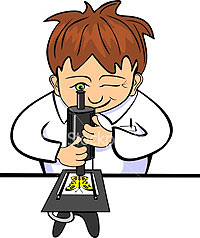 Совместная деятельность с детьми
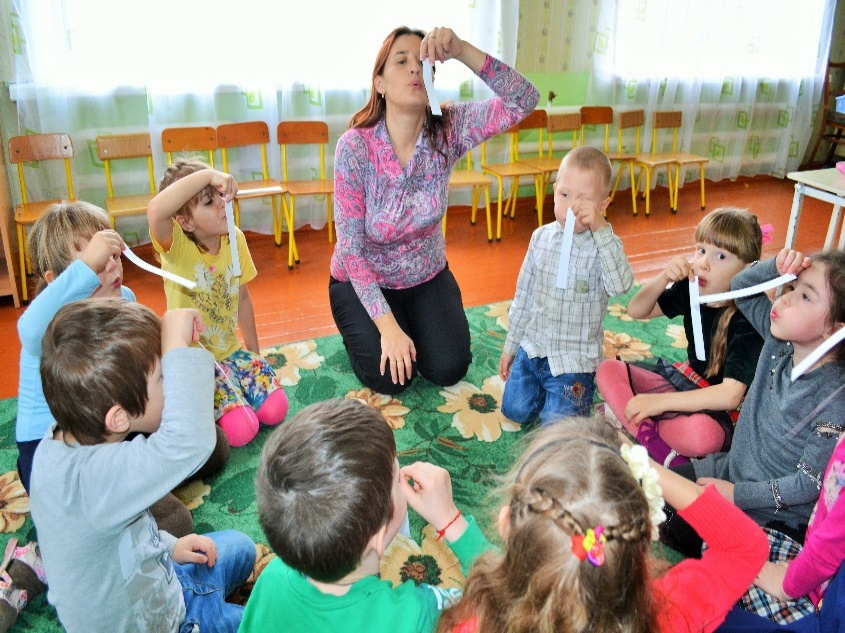 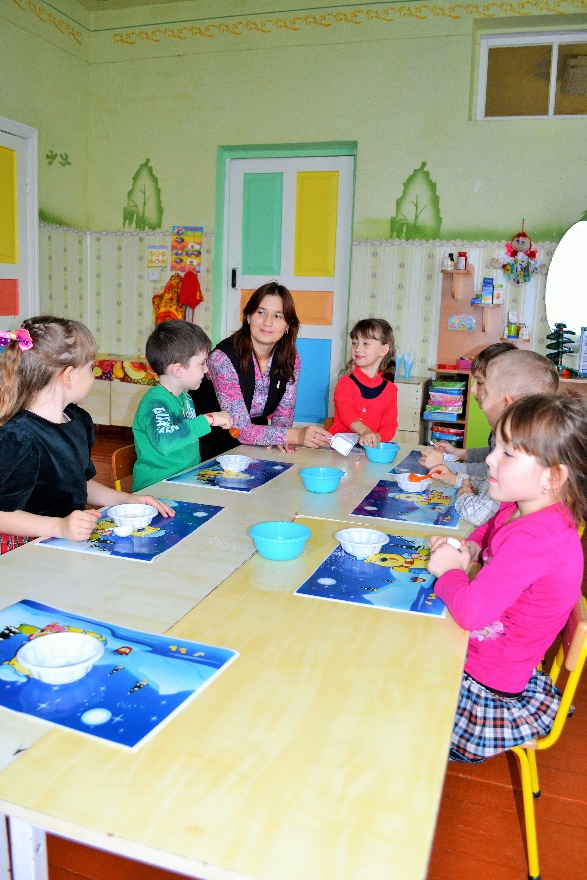 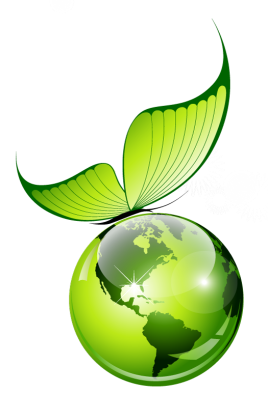 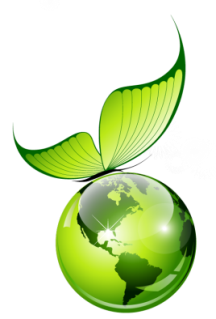 Опытно-экспериментальная деятельность  детей старшего дошкольного возраста
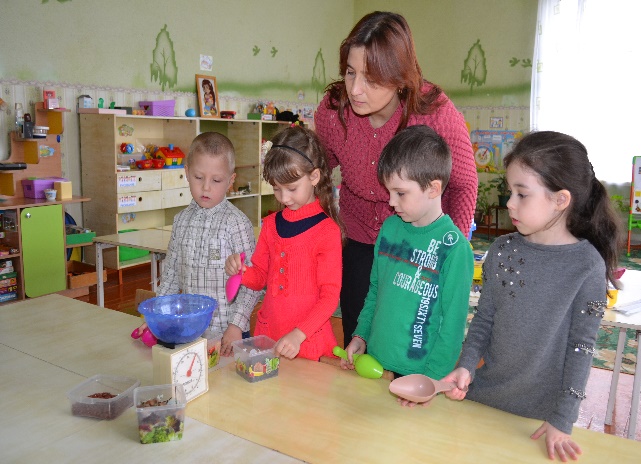 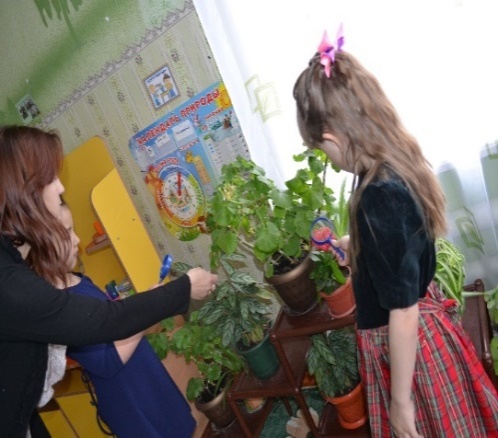 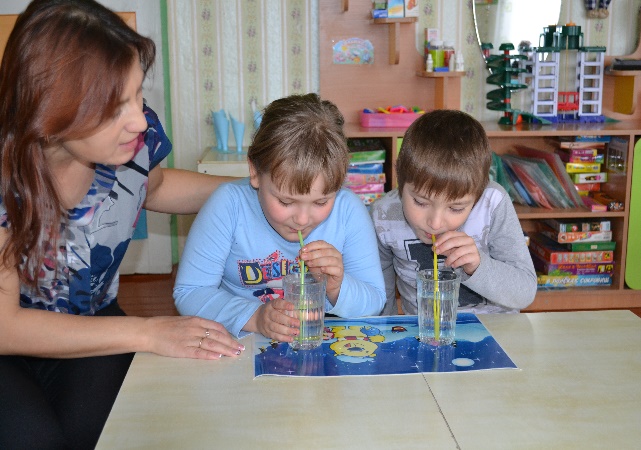 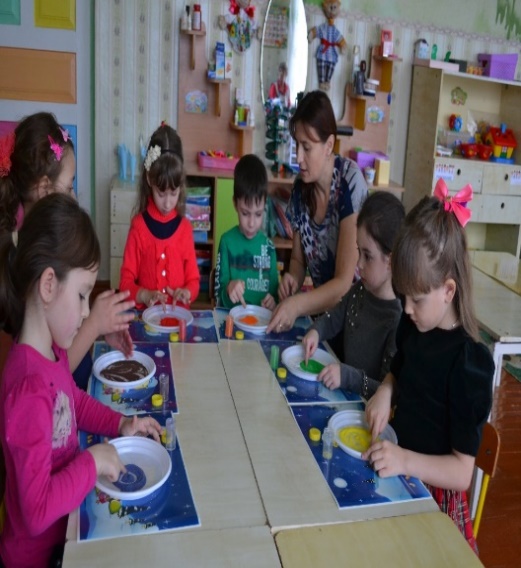 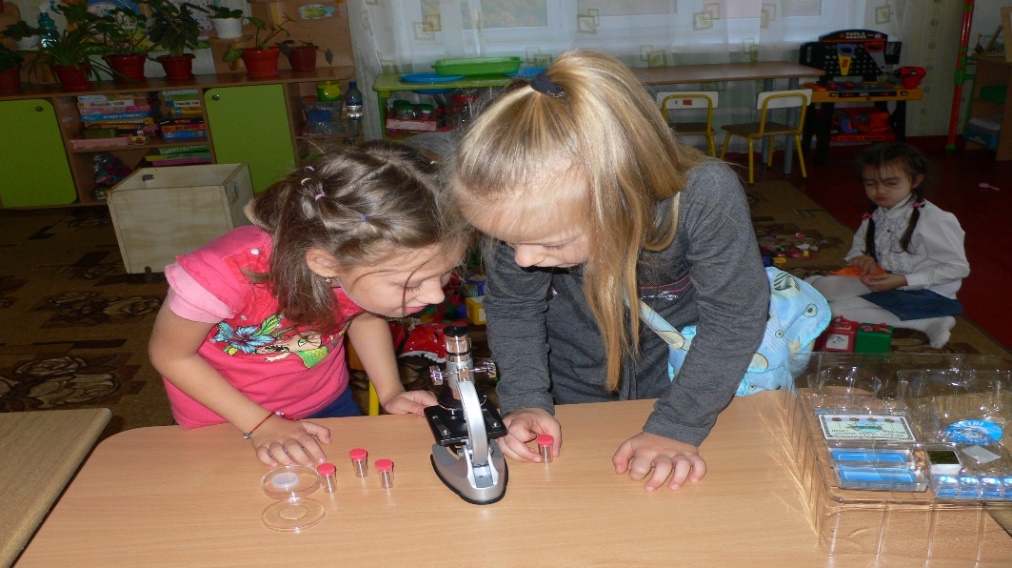 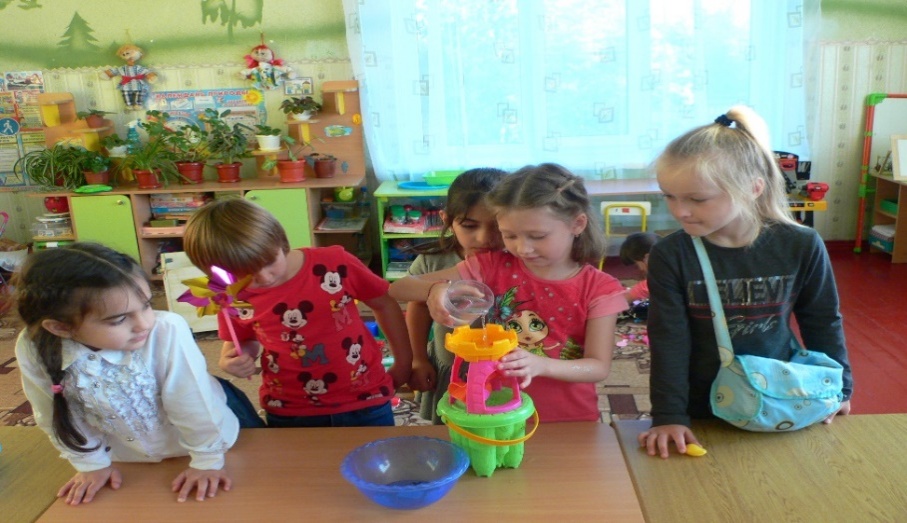 Познавательно-исследовательская деятельность в игровой деятельности
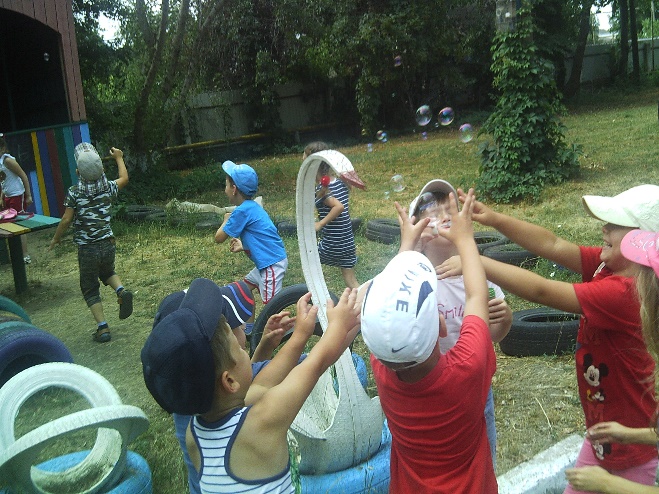 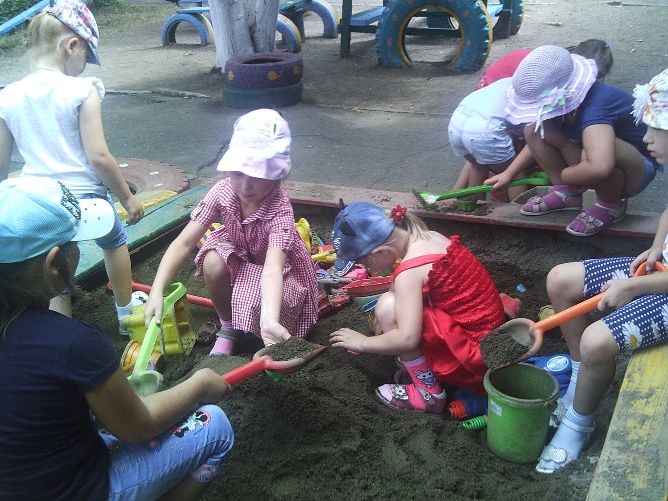 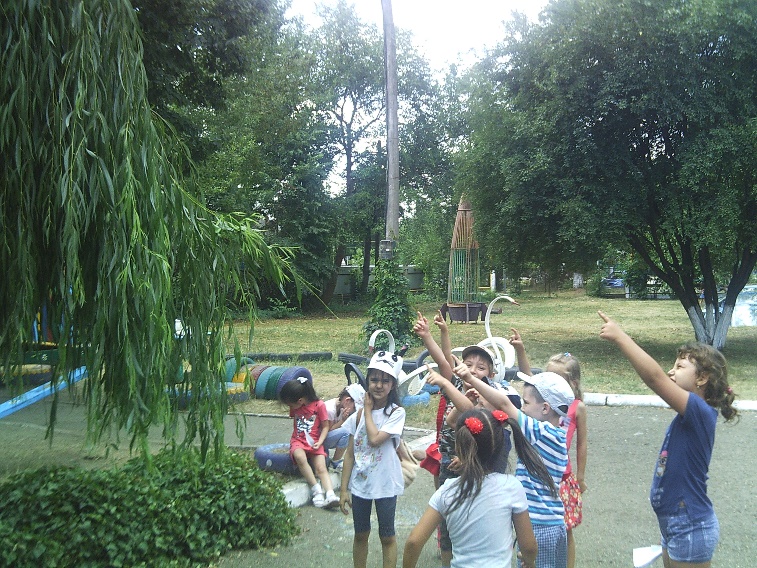 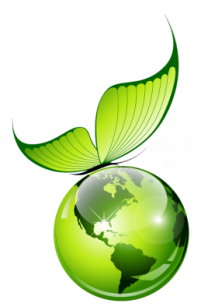 Проблемные ситуации
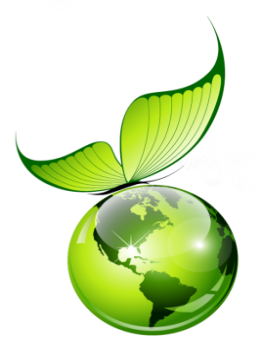 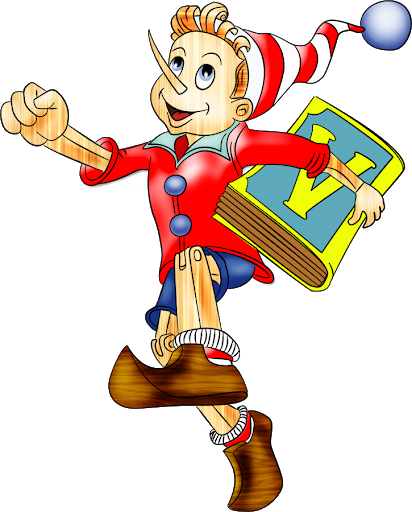 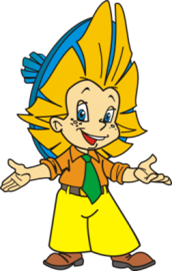 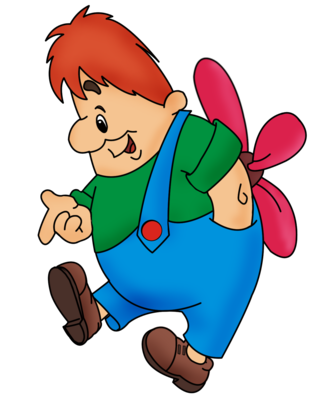 Мультимедиа технологии
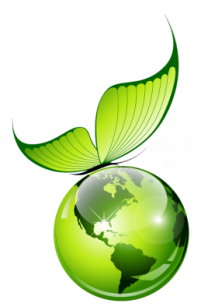 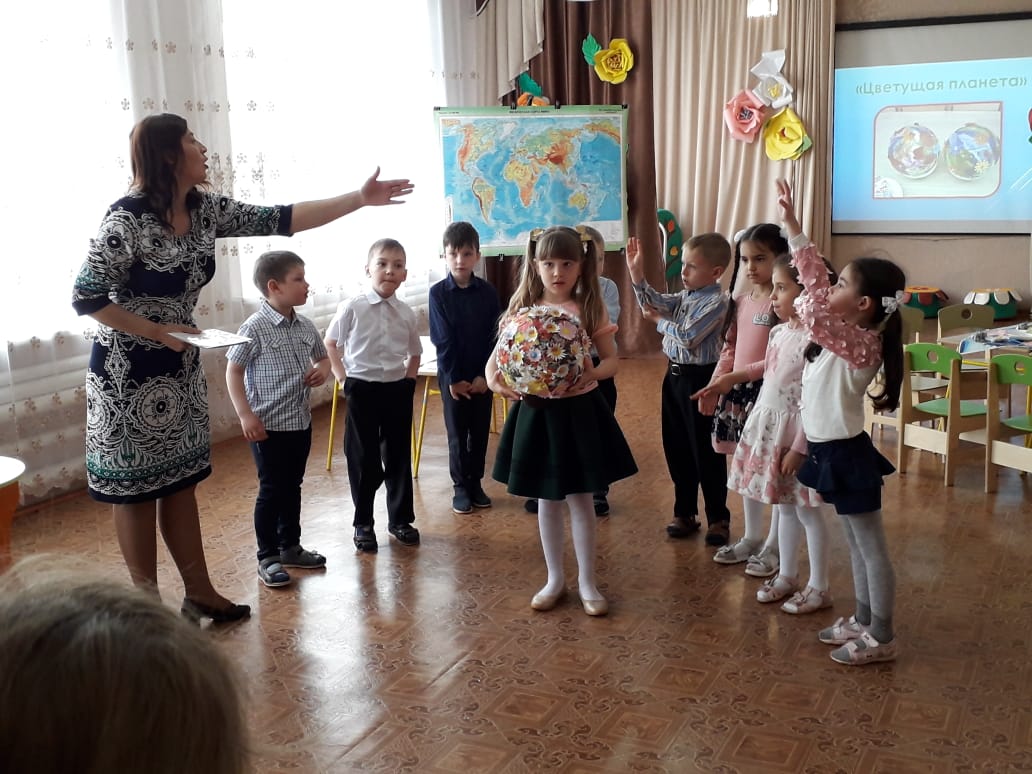 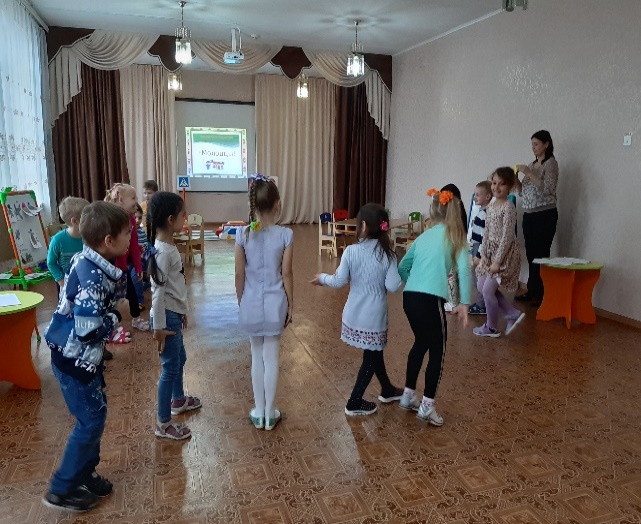 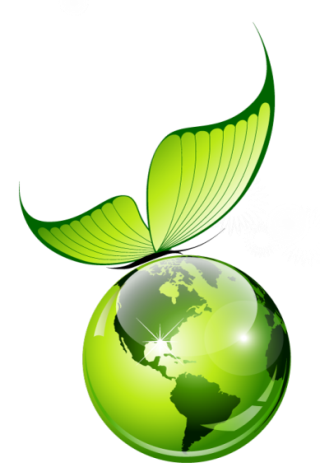 Кружковая работа
«Маленький исследователь»
Методические приемы: 
создание проблемных ситуаций 
экспериментирование
Формы работы:
малые группы
индивидуальная работа
самостоятельная деятельность детей
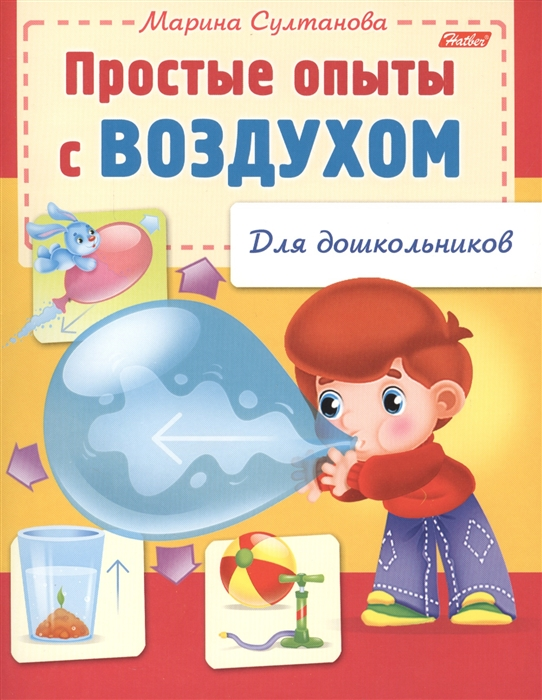 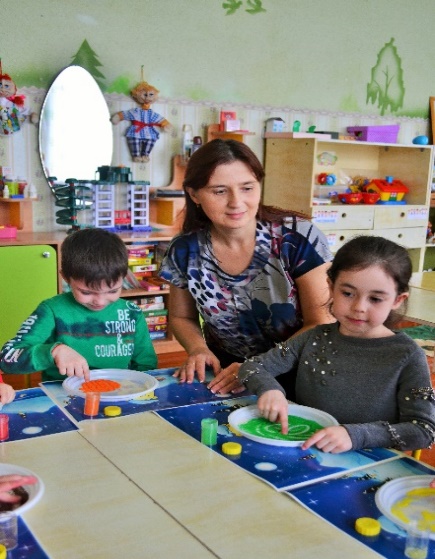 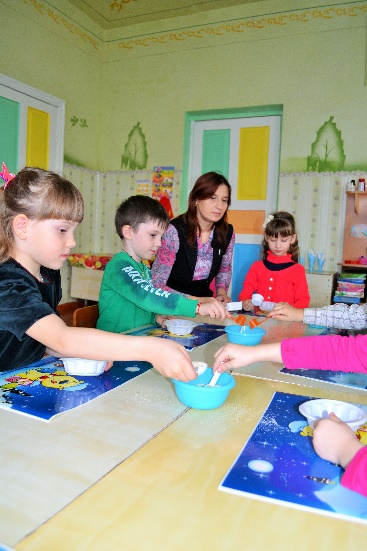 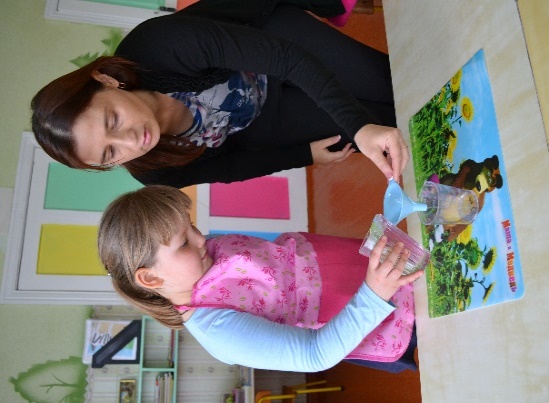 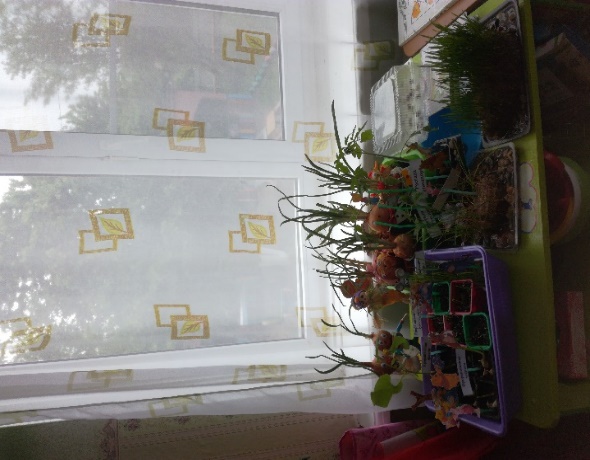 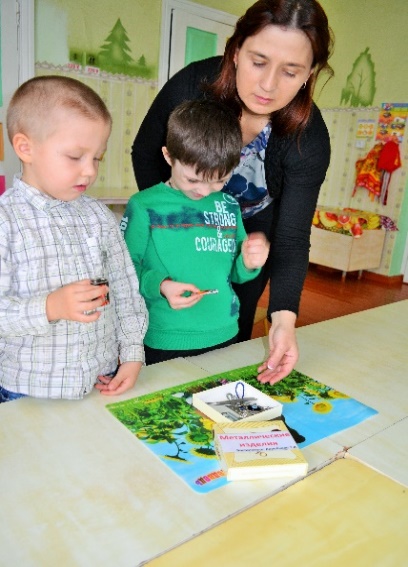 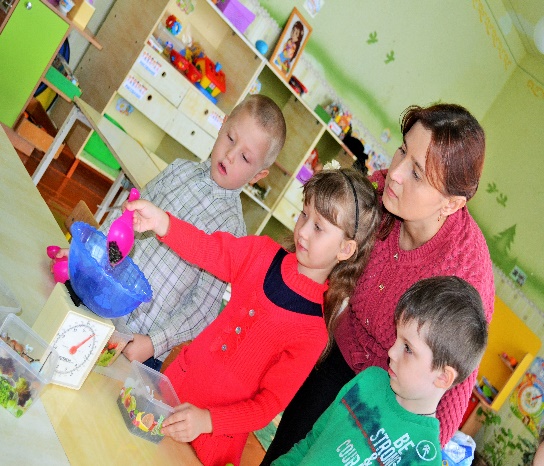 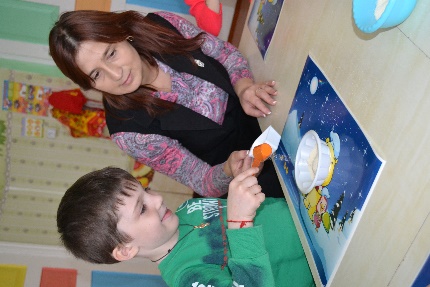 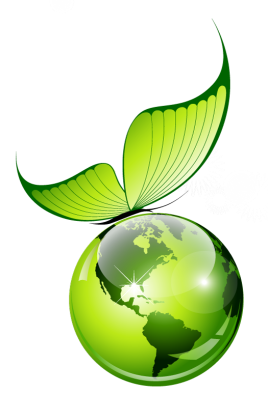 Малыши экспериментируют, пробуют, проверяют на прочность
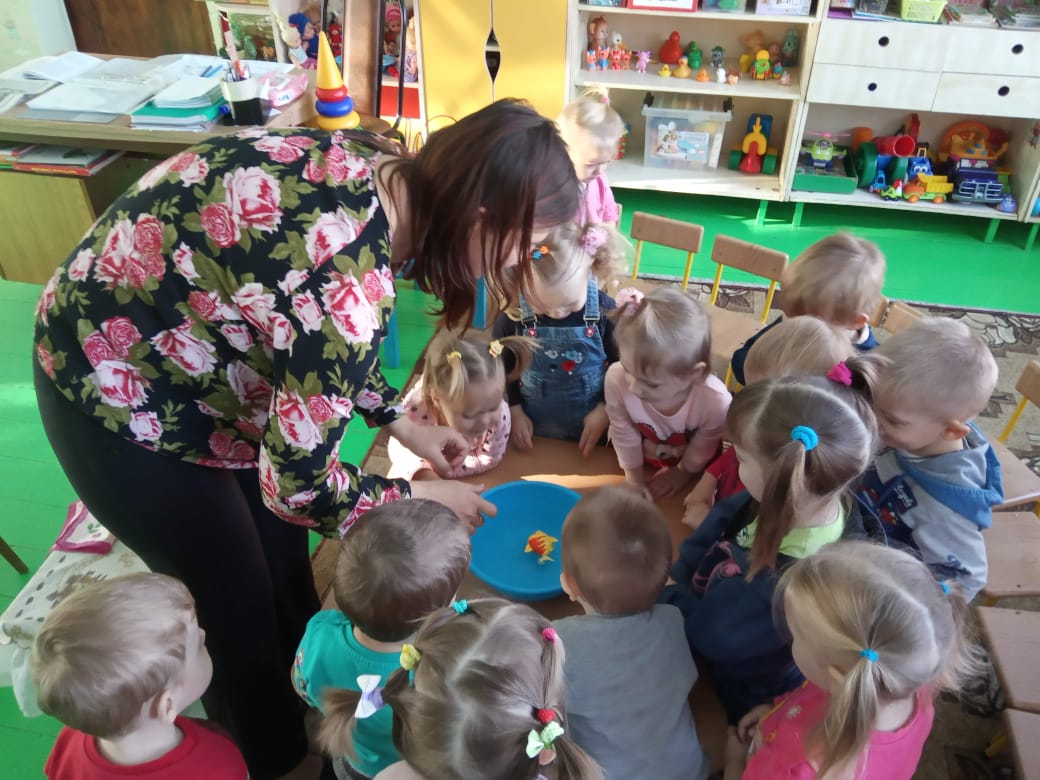 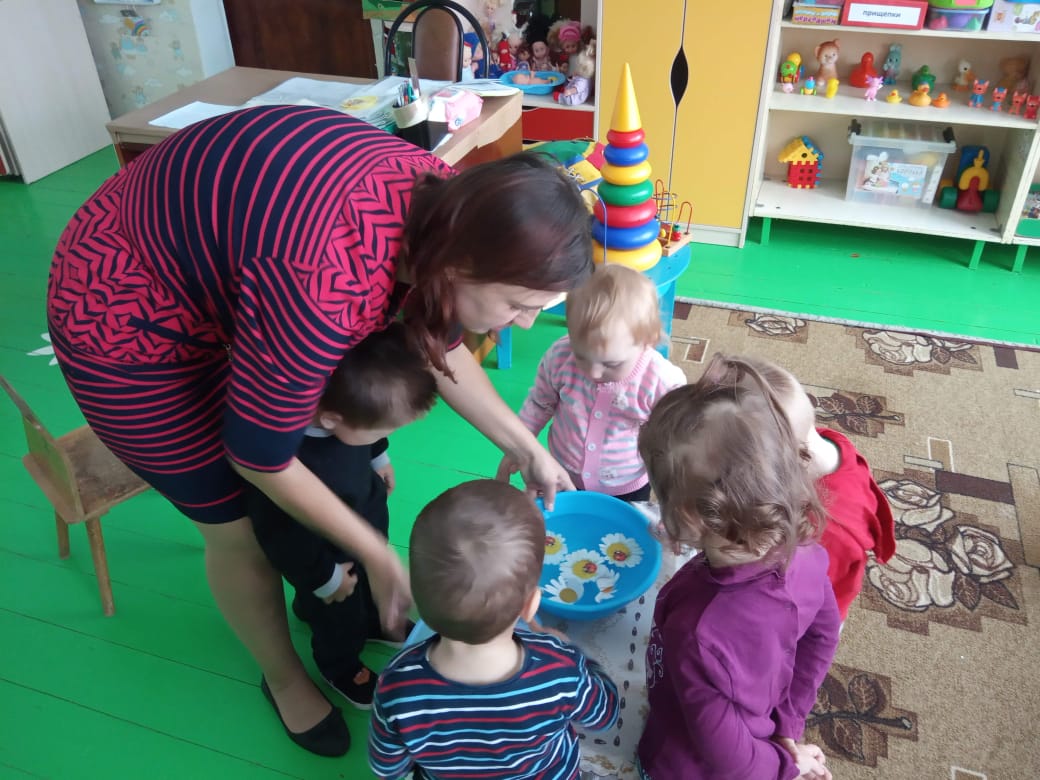 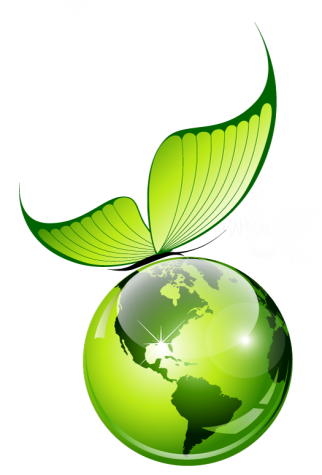 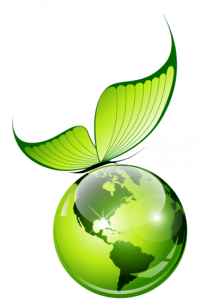 Центр воды и песка
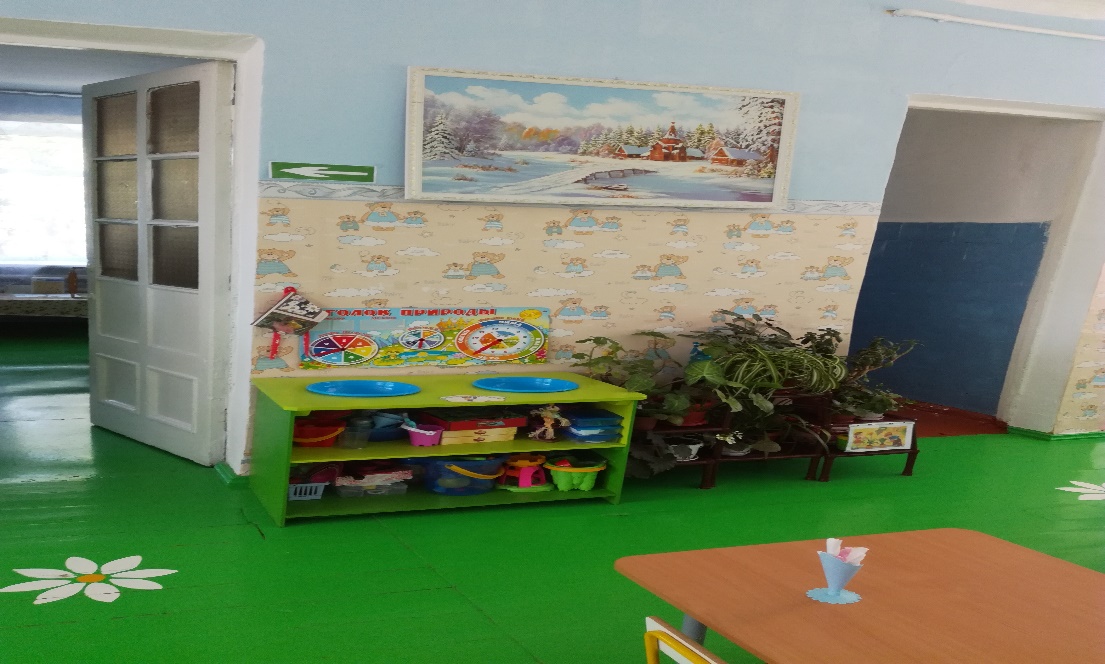 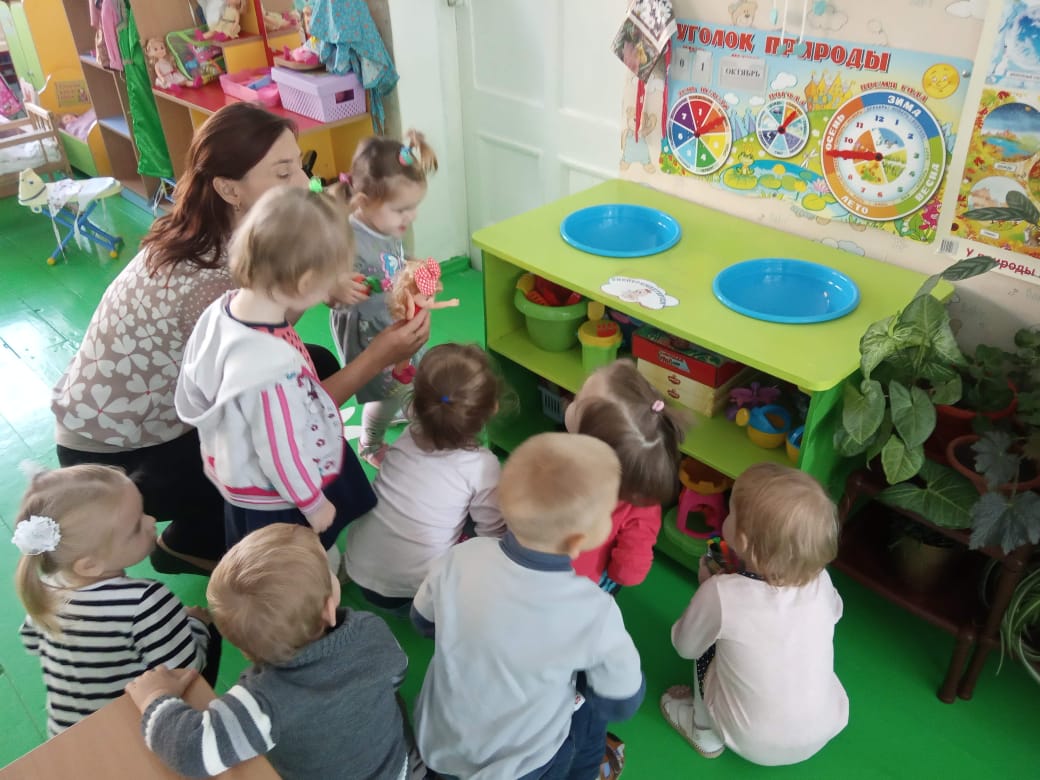 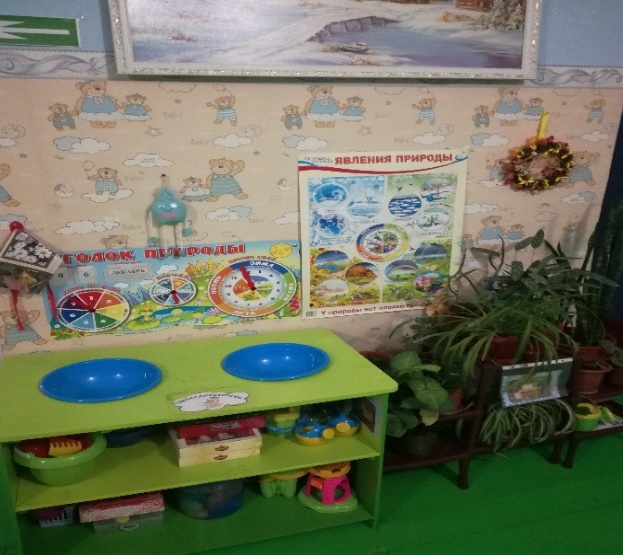 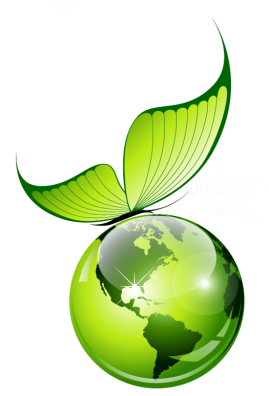 Игры с водой и песком
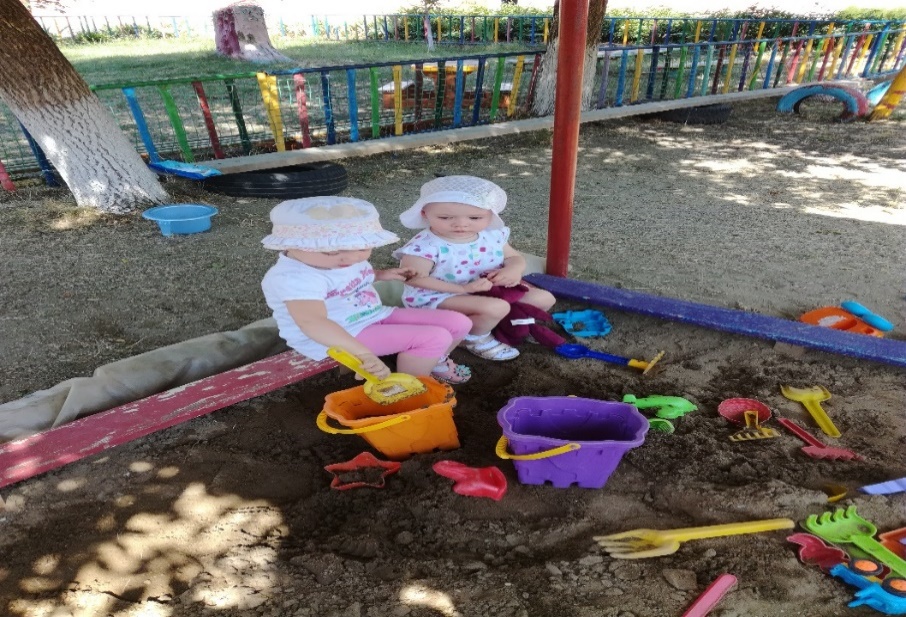 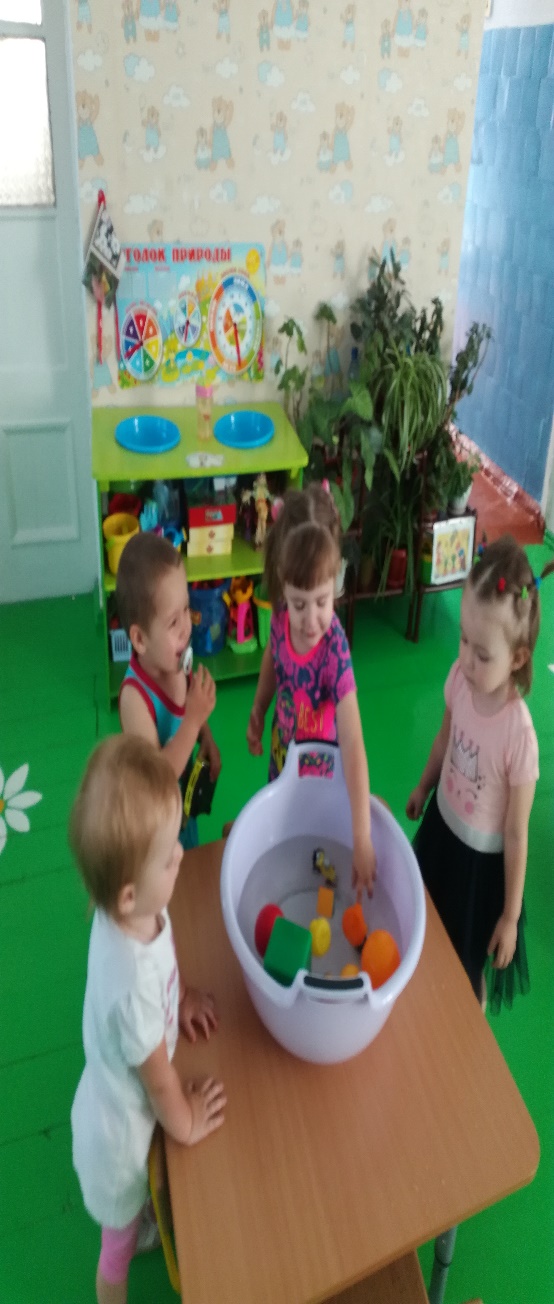 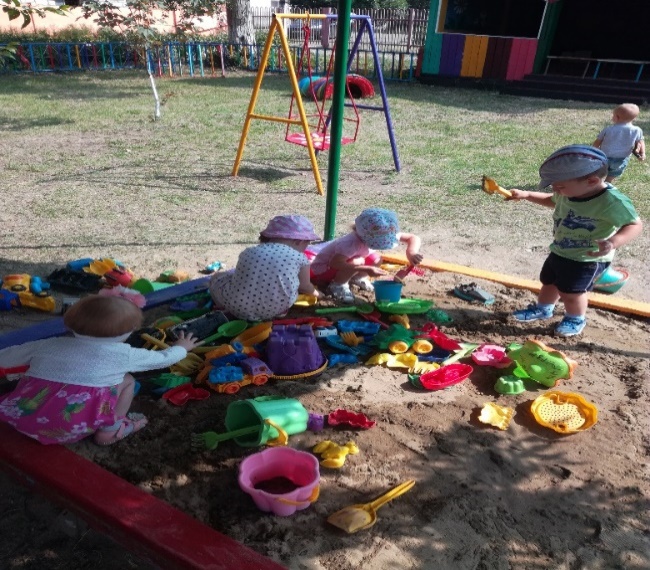 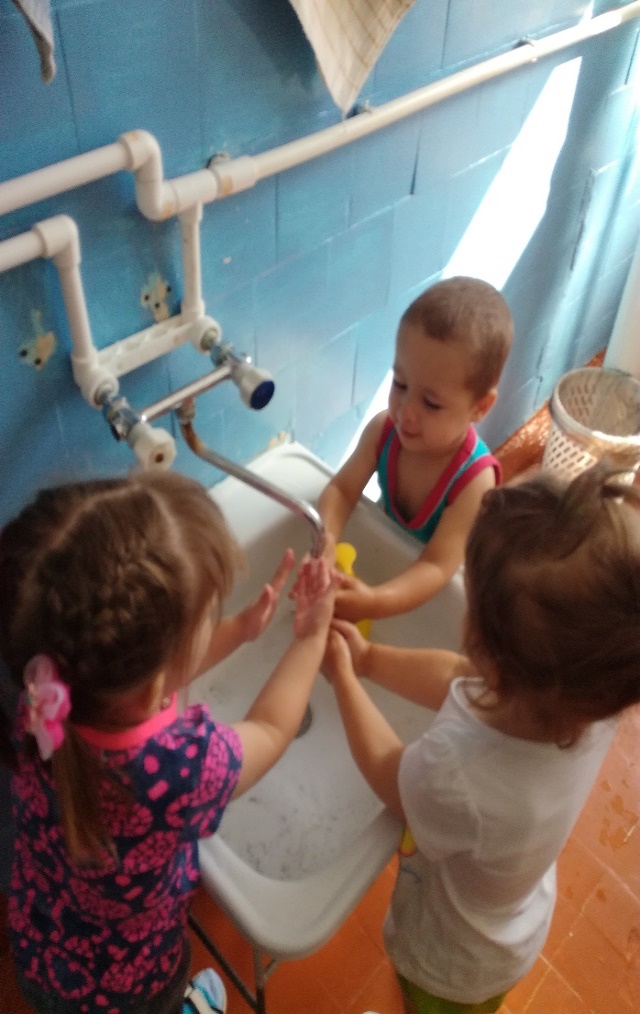 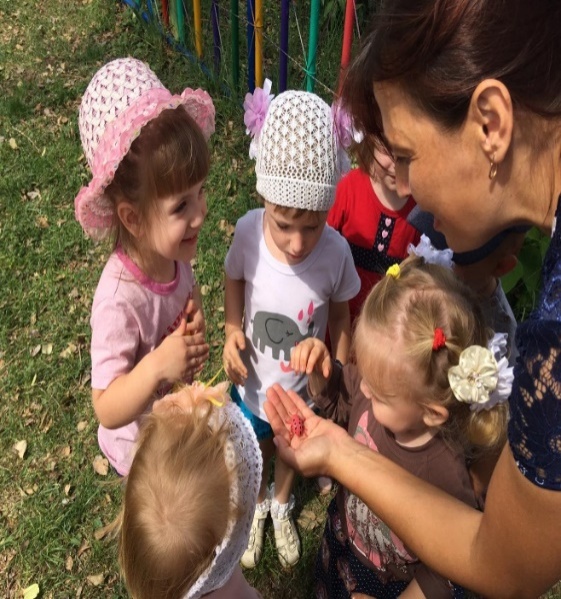 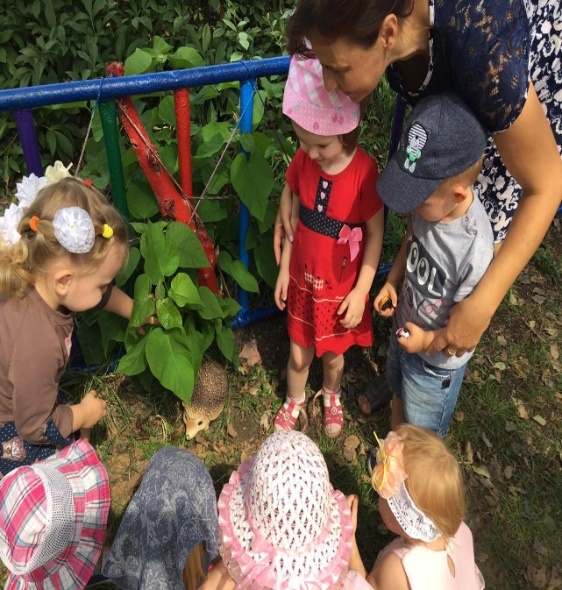 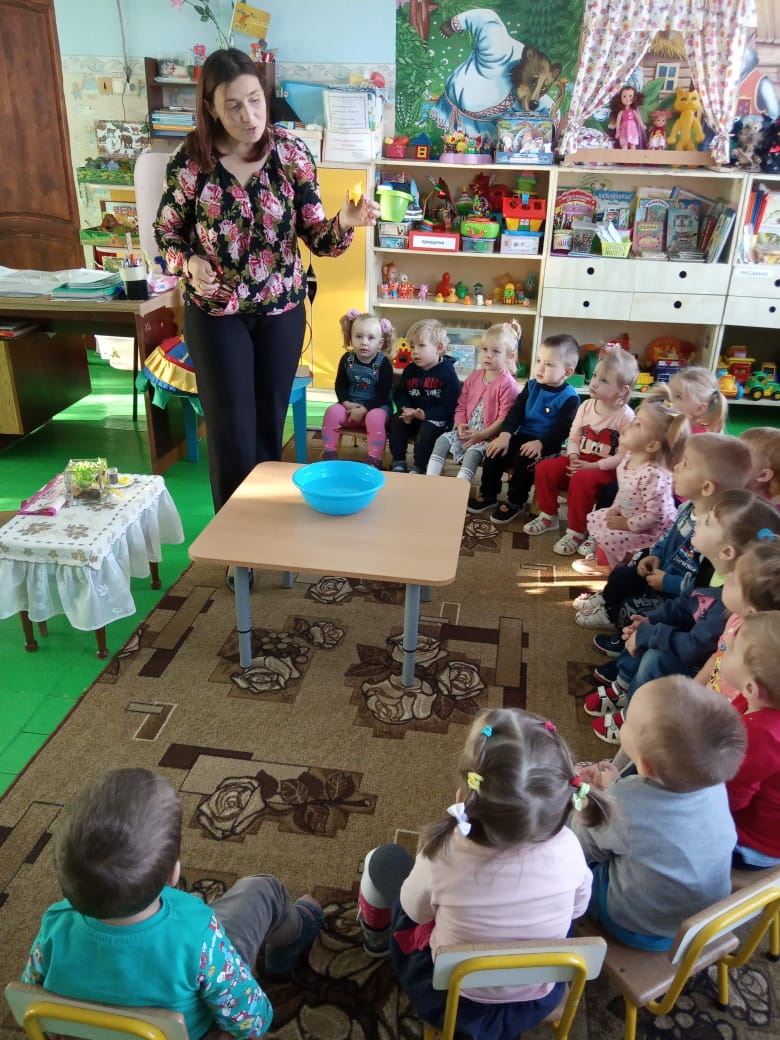 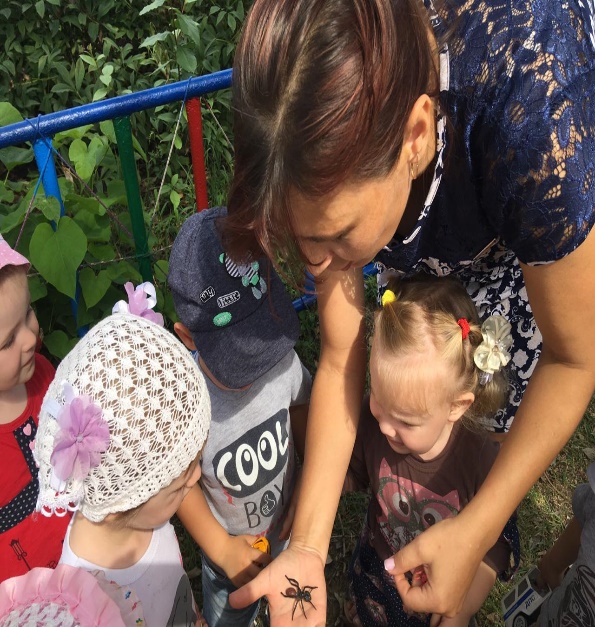 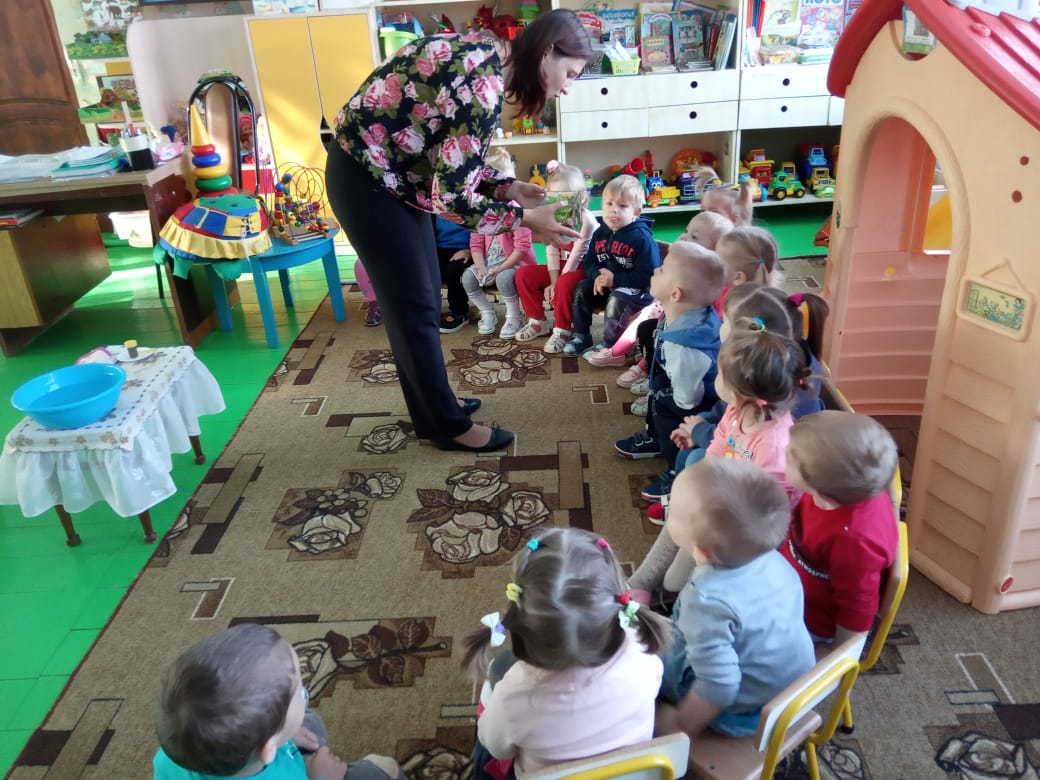 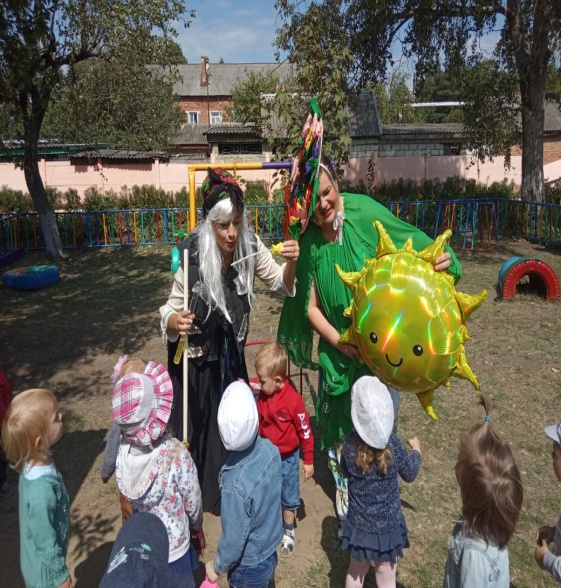 Направления работы по взаимодействию с педагогами:
консультации по организации опытно - экспериментальной деятельности у детей
организация интеграции специалистов
разработка единого тематического планирования
проведение интегрированных занятий
трансляция опыта
тесное взаимодействие со специалистами ДОО
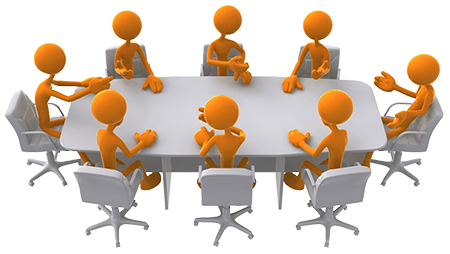 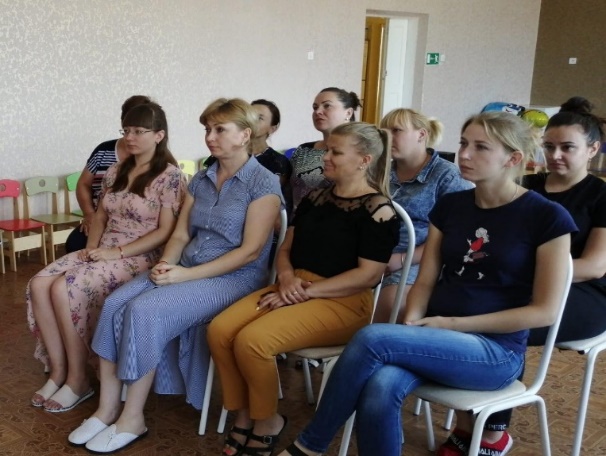 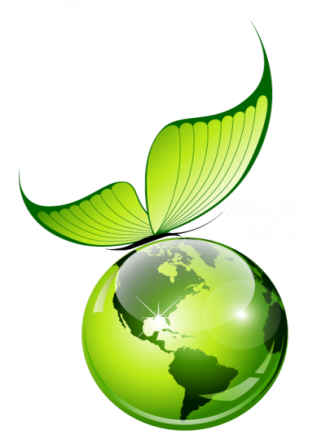 Формы работы с родителями:
фоторепортажи
консультации
экологические ширмы и стенды
анкетирование и проведение опросов
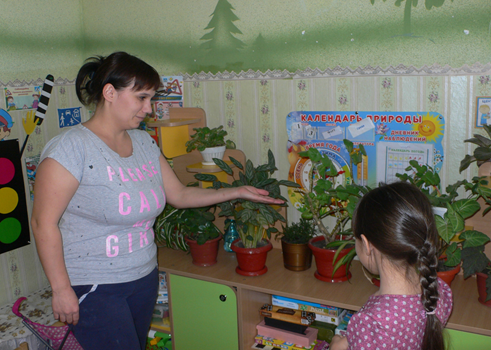 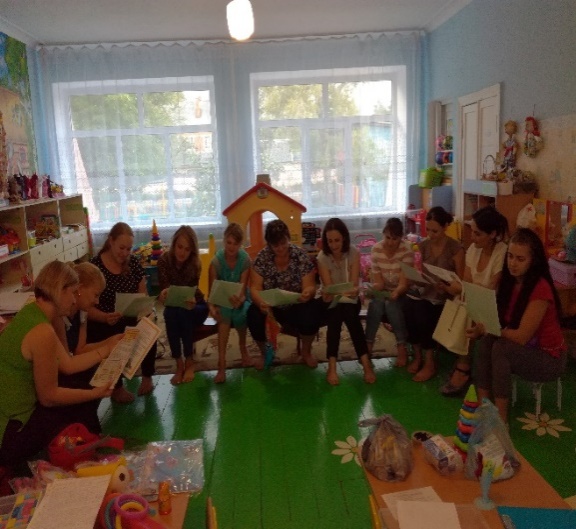 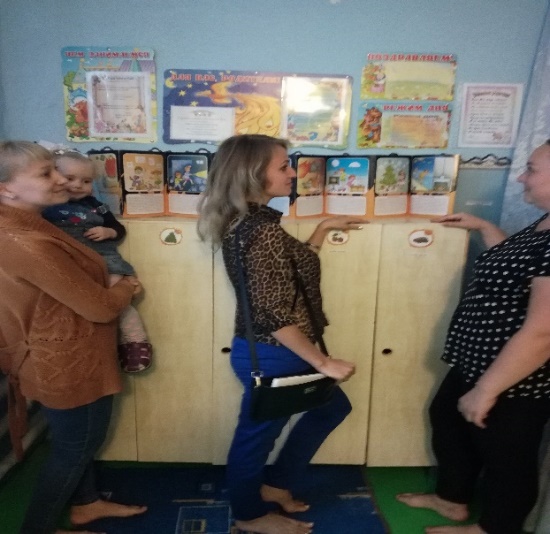 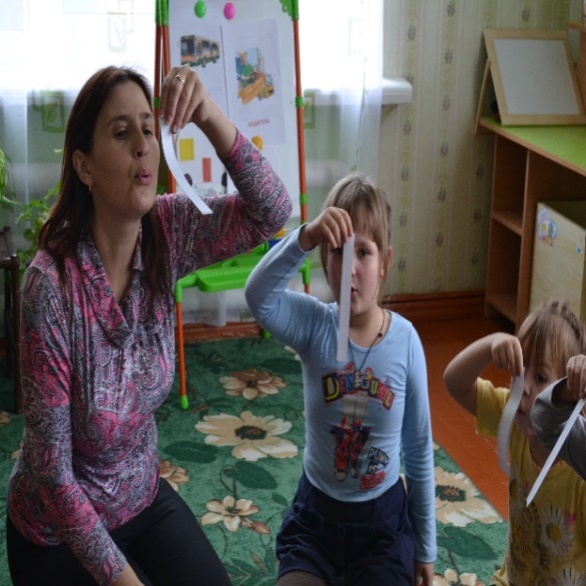 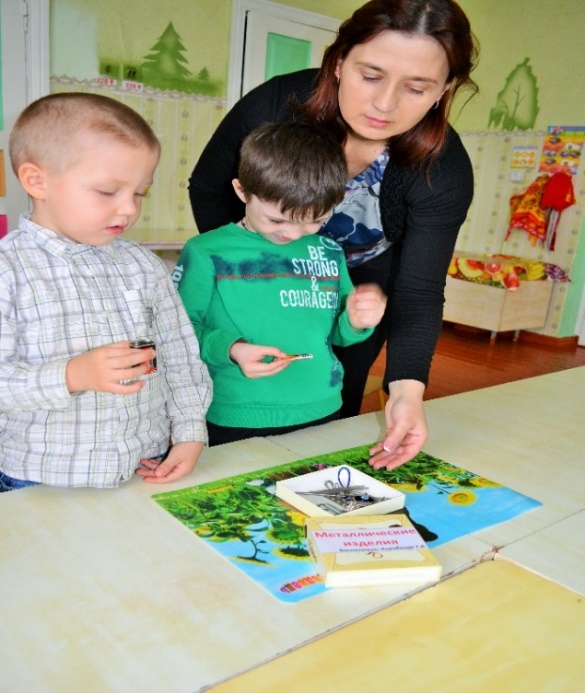 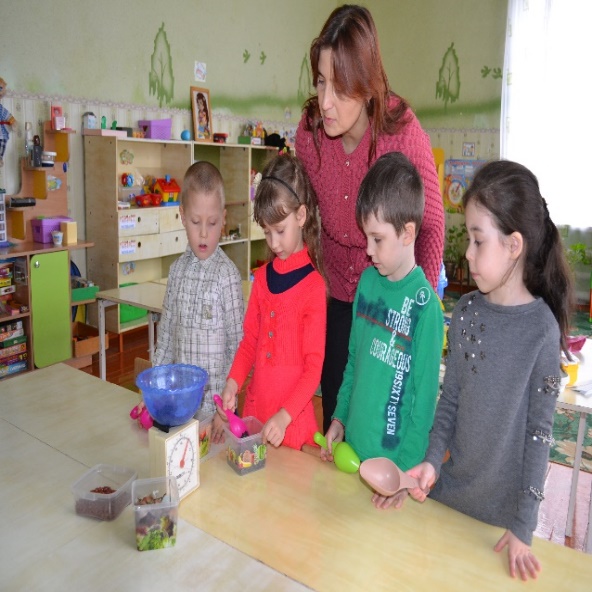 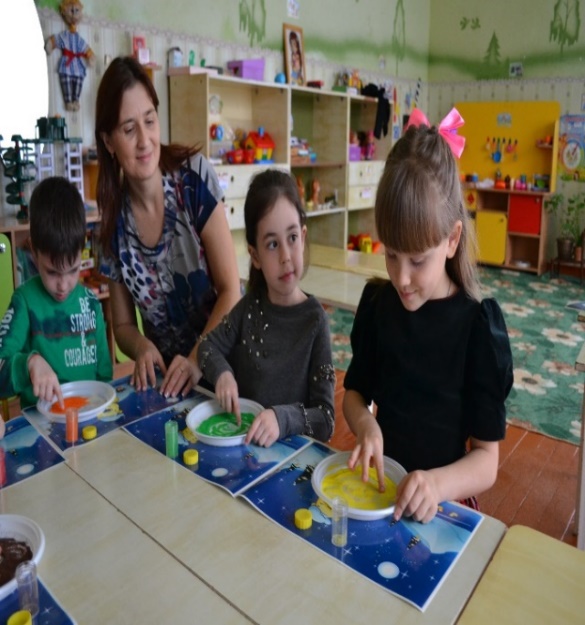 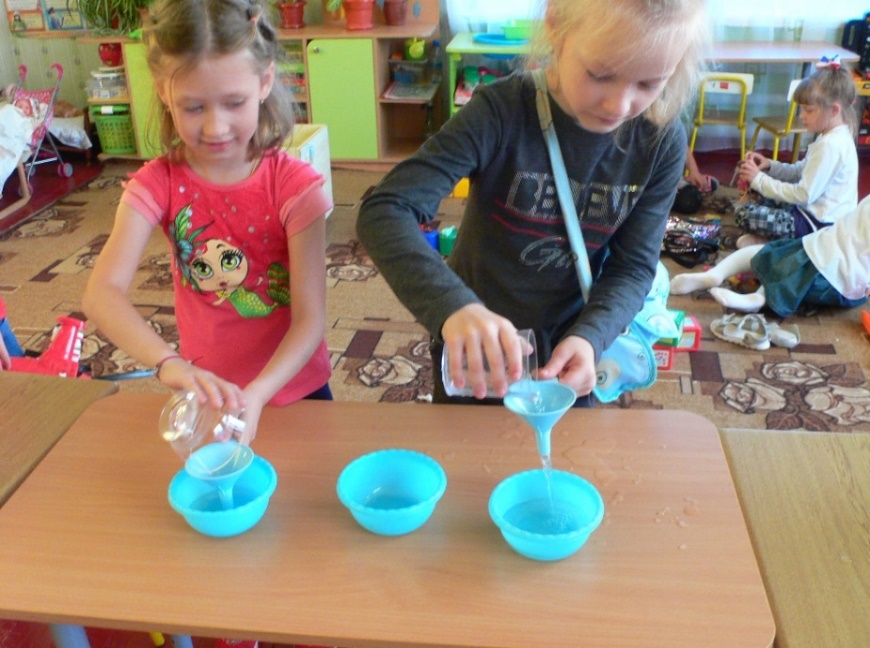 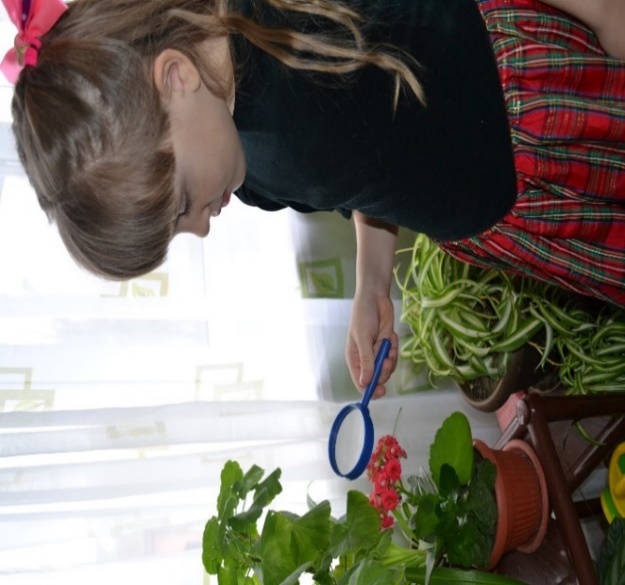 Домашнее задание для педагогов
    Запишите алгоритм проведения экспериментальной деятельности с твёрдыми  материалами.
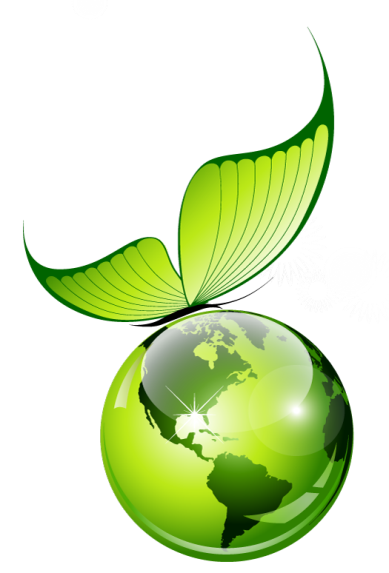 Спасибо за внимание!
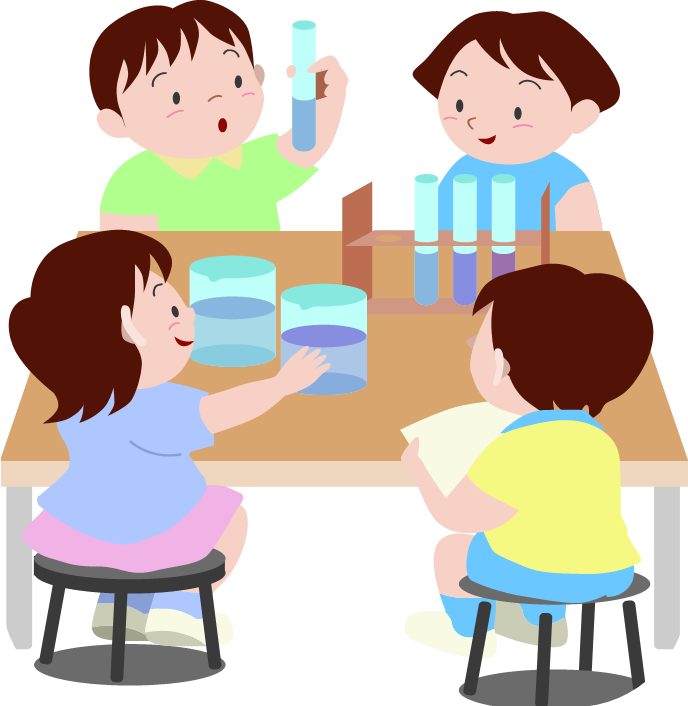